بسم الله الرحمن الرحیماختلال سلوک
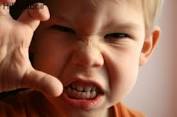 استاد مربوطه:سرکار خانم جابر زاده
گردآورندگان:حسنا تقوی- فاطمه حسینی- دلشاد
اختلال سلوک
2
اختلال سلوک:
الگو های پرخاشگرانه رفتار جزو رایج ترین دلایل ارجاع کودکان و نوجوانان به مراکز روان شناسی و روان پزشکی هستند با اینکه رفتار های تکانشی در کودکان جزو رفتار های رشدی نرمال هستند. این کودکان حقوق اولیه همسالان و اعضای خانواده را نقض می کنند. مشخصه اصلی آنها عبارت است از پرخاشگری و نقص حقوق دیگران،کودکان و نوجوانان مبتلا به اختلال سلوک در چهار زمینه زیر رفتار های خود را نشان میدهند،1 پرخاشگری فیزیکی2تخریب اموال خود یا دیگران3دزدی یا فریبکاری4نقض قوانین متناسب با سن
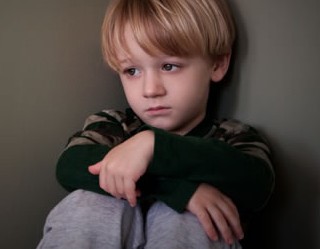 اختلال سلوک
3
اختلال سلوک بر اساس سن شروع
1 نوع فرعی شروع در کودکی،که در آن حداقل یک ملاک مشخص به طور مکرر قبل از 10 سالگی روی داده است
2 نوع فرعی شروع در نوجوانی، که در آن هیچ ملاک مشخص ای به طور مکرر قبل از 10 سالگی مشاهده نشده باشد.
3نوع فرعی شروع نامشخص، که در آن سن شروع نامشخص است.
اختلال سلوک
4
نرخ شیوع
طبق تخمین ها ،نرخ شیوع اختلال سلوک در ایالات متحده در مردان6 درصد تا 16درصد و در زنان 2درصد تا 9درصد است. نسبت مردان به زنان 4 به 1 تا 12 به 1 است. نرخ شیوع اختلال سلوک در فرزندان والدین مبتلا به اختلال شخصیت ضد اجتماعی و اعتیاد به الکل بیشتر از مردم عادی است. نرخ شیوع اختلال سلوک و رفتار ضد اجتماعی با عوامل اجتماعی-اقتصادی و همچنین،اختلالات روانی والدین، ارتباط دارد
اختلال سلوک
5
ملاک های تشخیصی اختلال سلوک
الف: پرخاشگری نسبت به مردم و حیوانات(اغلب شروع کننده نزاع بدنی) دیگران را مورد ضرب و شتم قرار میدهند
ب:تخریب اموال(اموال دیگران را عمدا نابود میکنند)
ج:سرقت یا حقه بازی(وارد منزل،ساختمان یا ماشین شخصی دیگران میشوند) 
د:نقص جدی قوانین و مقررات(اغلب بذون رضایت والدین تا پاسی از شب بیرون از منزل هستند، اغلب از مدرسه فرار میکنند
اختلال سلوک
6
سبب شناسی
مهم ترین ریسک فاکتور هایی که اختلال سلوک را پیش بینی میکنند شامل موارد زیر هستند: تکانشگری،بدرفتاری فیزیکی یا سواستفاده جنسی یا غفلت، نظارت ضعیف والدین و تربیت سختگیرانه و مجازات بیش از حد از سوی والدین ، هوشبهر کم، و عدم موفقیت تحصیلی(عملکرد ضعیف در مدرسه)
اختلال سلوک
7
نقش  پدر و مادر
یکی از ویژگی  های اصلی تربیت سختگیرانه و تنبیه –محور، پرخاشگری جسمی و کلامی شدید است که به ایجاد رفتار های پرخاشگرانه ناسازگارانه در کودکان ربط داده میشود.شرایط  پر هرج و مرج خانه با اختلال  سلوک و بزه کاری ربط داده میشود. خود طلاق الزاما یک عامل خطر نیست اما تداوم خصومت، رنجش و دلخوری بین والدین طلاق گرفته ممکن است در ایجاد شدن رفتار  ناسازگارانه نقش مهم تری داشته باشد. اختلالات روانی والدین،کودک آزاری، و غفلت معمولا در ایجاد شدن اختلال سلوک سهیم هستند. جامعه ستیزی، اعتیاد به الکل، و سو مصرف مواد در والدین با اختلال سلوک در فرزندان مرتبط هستند
اختلال سلوک
8
عوامل ژنتیکی
در هر مرحله ای از زندگی، احتمال این که پسر بچه ها رفتار های ضد اجتماعی مرتکب شوند بیشتر از دختر ها است. این تفاوت جنسی نشان میدهند که به احتمال زیاد یکی از علل به وجود آورنده رفتار ضد اجتماعی از عواملی تشکیل شده است که با جنس مذکر مرتبط هستند. برای مثال ممکن است بعضی ژن های مختص جنس وجود داشته باشد که در رفتار ضد اجتماعی مردان تاثیر میگذارند یا ممکن است بعضی از شرایط محیطی ایجاد کننده رفتار ضد اجتماعی فقط برای مردان بیایند. مردان و زنان  ممکن است همه در ریسک فاکتور های رفتار ضد اجتماعی با هم مشترک باشند اما این ریسک فاکتورها بنا به دلایلی در مردان غالب تر هستند
اختلال سلوک
9
عوامل اجتماعی فرهنگی
کودکان و نوجوانانی که در مناطق پر جمعیت زندگی میکنند،به گزارش خودشان، بیشتر پرخاشگری و بزه کاری نشان میدهند، والدین بیکار، فقدان شبکه اجتماعی حمایت گر، و عدم مشارکت در فعالیت های اجنماعی ظاهرا پیش بینی کننده اختلال سلوک هستند. افزایش احتمال قرار گرفتن در معرض مواد مخدر  و بالاتر بودن نرخ شیوع مصرف مواد در مناطق شهری نیز دو عامل هستند که میتوانند در ایجاد اختلال سلوک نقش داشته باشند در یک نظر سنجی درباره مصرف الکل و بهداشت روانی در نوجوانی مشخص شد که مصرف هفتگی الکل در بین نوجوانان با افزایش رفتار بزه کارانه و پرخاشگری مرتبط است
اختلال سلوک
10
عوامل روان شناختی
تنظیم هیجانی ضعیف در کودکان و نوجوانان با افزایش نرخ پرخاشگری و اختلال سلوک مرتبط است. تنظیم هیجان با توانایی(کفایت) اجتماعی مرتبط است و این موضوع را می توان حتی در کودکان پیش دبستانی نیز مشاهده کرد ، کودکانی که عدم تنطیم هیجانی در آنها شدید تر است سطوح بالاتری از پرخاشگری نشان میدهند . کودکانی که رل مدل آنها در کنترل تکانه پدر و مادر هایی هستند که خودشان قادر به این کار نیستند و کودکانی که به طور دایم قادر به رفع نیاز های خود نیستند معمولا حس همدلی ضعیفی دارند
اختلال سلوک
11
عوامل نوربیولوژیک
در یک مطالعهٍ eeg درباره فعالیت الکتریکی قسمت پیشانی مغز به هنگام استراحت فرد، هوش هیجانی،پرخاشگری و قانون شکنی در کودکان 10 ساله معلوم شد که فعالیت نسبی قسمت فرانتال (پیشانی) نیمکره راست مغز به هنگام استراحت  در کودکان پرخاشگر در مقایسه با کودکان غیر پرخاشگر، به طور معنا داری بیشتر است هوش هیجانی پسر بچه ها کمتر از دختر بچه ها و رفتار پرخاشگرانه آنها بیشتر از دختر بچه هاست. با این حال بین هوش هیجانی و امواج مغزی در لب فرانتال هیچگونه رابطه ای پیدا نشد
اختلال سلوک
12
کودک آزاری و بدرفتاری با کودکان
کودکانی که بطور دایم در معرض خشونت،بدرفتاری یا سواستفاده جسمی یا سواستفاده جنسی و غفلت قرار میگیرند(مخصوصا در سنین پایین تر) به شدت در معرض خطر برای نشان دادن پرخاشگری قرار دارند. یک مطالعه درباره زنانی که از سوی همسر خود مورد خشونت قرار میگیرند نشان داد بین پرخاشگری و آشفتگی خلقی در فرزندان آنها ارتباط قوی وجود دارد
اختلال سلوک
13
عوامل کاموبید
ADHD و اختلال سلوک معمولا کاموربید(همزمان،هم ابتلا،همبود،همایند) و معمولا اختلال سلوک بعد ار ADHD به وجود می آید. با فراوانی کمتر، سومصرف ماده نیز معمولا بعد از ADHD به وجود می آید.
اختلال سلوک
14
تشخیص افتراقی
ملاک های اختلال سلوک از جمله ،تکانشگری، و پرخاشگری ممکن است در بسیاری از اختلالات روانی کودکان روی دهند  از  جمله ADHd، اختلال نافرمانی/چالش گری(odd) ، اختلال نامنظمی خلقی اخلال گرانه(ِِِ(DMDD، افسردگی عمده، اختلال دو قطبی، اختلال یادگیری خاص، و اختلالات سایکوتیک، بنا بر این به بررسی دقیق سوابق بیمار و تاریخ شروع،ادامه، و اتمام سمپتوم ها بپردازذ تا معلوم گردد مشکلات سلوک کودک موقت هستند یا روندی بادوام
اختلال سلوک
15
اختلالات سلوک با بسیاری از اختلالات دیگر از جمله بیش فعالی، افسردگی،و اختلالات یادگیری همراه است. ممکن است سطح پایین اقتصادی و اجتماعی و روش تربیتی خشن و تنبیهی، اختلالات خانوادگی، فقدان نظارت مناسب والدین و فقدان کفایت اجتماعی ارتباط داشته است
اختلال سلوک
16
درمان اختلال سلوک
ارزيابي بايد بطور گسترده ونه فقط برای تشخيص اختلال صورت گيرد بلكه براي ارزيابي در نظر گرفتن چندين عامل لازم است شامل:-   صلاحيت فرزند پروري والدين-   امكان كودك آزاري ... بيماري رواني قابل درمان در والدينوجود يا غياب سيستم هاي حمايتي براي والدين در جامعه-   ارزيابي عملكرد اجتماعي كودك در مدرسه-   رابطه كودك با همسالان و بزرگسالان-   ارزيابي ماهيت و گستردگي مشكلات تحصيلي-   ارزيابي اختلالات همراه
اختلال سلوک
17
-   يك ارزيابي روانسجي نيز براي تعيين هر نوع نقص شناختي بايد انجام بگيرد. مداخلات درماني اختلالات سلوك - در کودکانی که اختلال سلوک با ADHD ،افسردگی یا اختلال یادگیری همراه است، در درمان آن ابتدا باید این اختلالات درمان شود چون ممکن است با درمان آنها CD بهبود یابد. درمان CD را هنگامی باید شروع کرد که اولین نشانه ها نمایان می شود.يك رويكرد تركيبي در درمان پيشنهاد مي شود كه در آن مي توان از چند روش استفاده كرد: آموزش اداره ي والدين
اختلال سلوک
18
اساس علمي وتئوري اين برنامه به وسيله ي پاترسون، رايد ودانشجويانش رشد كرد. آنها فرضيه ي تعاملات اجباري بين والدين وكودكان را شرح داده اند، طبق اين فرضيه كودك ياد مي گيرد از طريق ايجاد رفتارهاي منفي (مثل: قشقرق، مخالفت، مبارزه طلبي يا بي اعتنايي) از انتقاد والدين فرار يا اجتناب كند كه خود اين رفتارها به طور روزافزوني به رفتار منفي والدين منجر مي شود (مثلاً: به كودك مي گويند خفه شو يا برسرش فرياد مي زنند يا كودك را مي زنند). و بتدريج رفتار پرخاشگرانه ي والدين وكودك ادامه مي يابد. بنابراين هم والدين وهم كودك در دام "تقويت منفي" گرفتار مي شوند واين به نوبه ي خود سبب مي شود كه كودك به سوي اختلال سلوك پيش برود
- علاوه بر تقويت منفي ،كودك الگوهاي رفتارهاي ضداجتماعي را از مشاهده و پرخاشگري والدين تجربه مي كند ووالدين نيز ممكن است به طور مثبتي سوء رفتار كودك را تقويت كنند.به عنوان مثال: زماني كه كودك فرياد مي زند يا رفتاري مي كند به او توجه مي كنند و هنگامي كه كودك آرام بازي مي كند او را ناديده مي گيرند.
اختلال سلوک
19
- 5 عمل زير از مؤلفه هاي هسته اي برنامه ي اداره ي خانواده هستند:1. والدين آموزش مي بينند كه چگونه رفتارهاي مشكل دار را در خانه اداره كرده و رديابي كنند.2. ازتكنيك هاي تقويت مثل: جايزه، سيستم ارزش گذاري، تشويق ومهماني استفاده كنند.3 . در هنگام سوء رفتار كودك از محروميت ملايم وكوتاه مدت مانند: ندادن امتياز، عدم استفاده از دوچرخه يا      تلويزيون به مدت يك ساعت استفاده كنند.4. بركودك حتي زماني كه از خانه دور است نظارت داشته باشند واين كار مستلزم اين است كهوالدين در همه حال بدانند كه كودك كجاست؟ چه انجام مي دهد؟ وچه زماني به خانه برمي گردد؟5. سرانجام اينكه چطور از راهبردهاي مسأله گشايي وگفتگو استفاده كنند.
اختلال سلوک
20
کنیک های شناختی- رفتاری برای کودکانرویکردهای آموزش مهارتهای اجتماعی برای کودکان CD بطور روزافزونی مورد استفاده قرار گرفته است.ابتدا تکنیک های عاملی مانند: پاداش برای رفتارهای اجتماعی وسپس خاموش کردن رفتار ضداجتماعی رشد کرده واز روشهای سرمشق دهی نیز استفاده می شود به این صورت که به کودک اجازه داده می شود که رفتار اجتماعی مناسب را مشاهده کند واز آنها سرمشق بگیرد.
اختلال سلوک
21
تکنیک معلمی کردن  Technique   Coachin    در این روش قواعدرفتار شایسته اجتماعی آموزش داده می شود. و اغلب از بازی نقش در موقعیت های مشکل استفاده می شود مثلاً :به کودک آموزش داده می شود که وقتی از کودکان دیگر کتک می خورد تا توسط معلم بطور منصفانه تنبیه می شود چه باید بکند؟* در این روش از آموزش مسئله گشایی شناختی بین فردی (IGPS ) هم استفاده می شود که به بهبود روابط بین فردی، مهارت های گفتگو، توجه به دیدگاه دیگران ومصالحه در موقعیت های اجتماعی تأکید می کند.
اختلال سلوک
22
درمان داروییبرای برخی از علائم می توان از درمان دارویی به عنوان درمان کمکی استفاده کرد.هالوپریدول در کاهش رفتارهای تهاجمی وپرخاشگری مؤثر است که البته در حال حاضر ریسپریدول و اولاتزاپین به دلیل کاهش عوارض کمتر جای هالوپریدول را گرفته اند.مهار کننده های اختصاصی بازجذب سروتونین نظیر فلتوکزتین، سرترالین وپاروکسیستین برای کاهش تکانش گری ، تحریک پذیری وبی ثباتی خلق مؤثر است.مطالعات اخیر نشان می دهند که ریتالین داروی مفیدی برای هردو اختلال ADHD و CD است.هنگامی که رفتار پرخاشگرانه شدید است تجویز داروی تثبیت خلق شامل: لیتیوم و کاربامازپین ممکن است انتخاب مناسبی برای درمان نشانه های پرخاشگرانه -
اختلال سلوک
23